TIẾNG VIỆT TUẦN 25:
VIẾT ĐOẠN VĂN 
VỀ ƯỚC MƠ CỦA EM 

GV: Ngo Thị Dinh
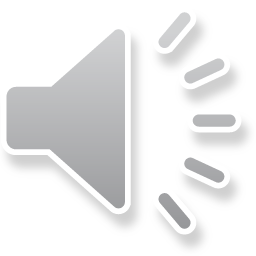 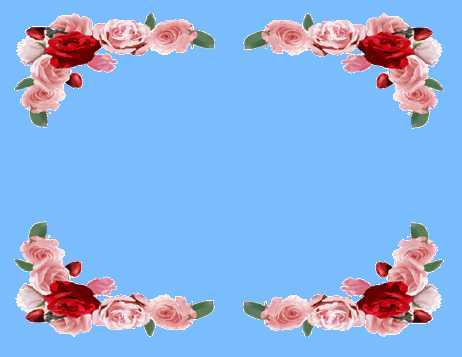 Khởi động:
Cùng hát bài Ước mơ hồng
Sáng tác: Phạm Trọng Cầu
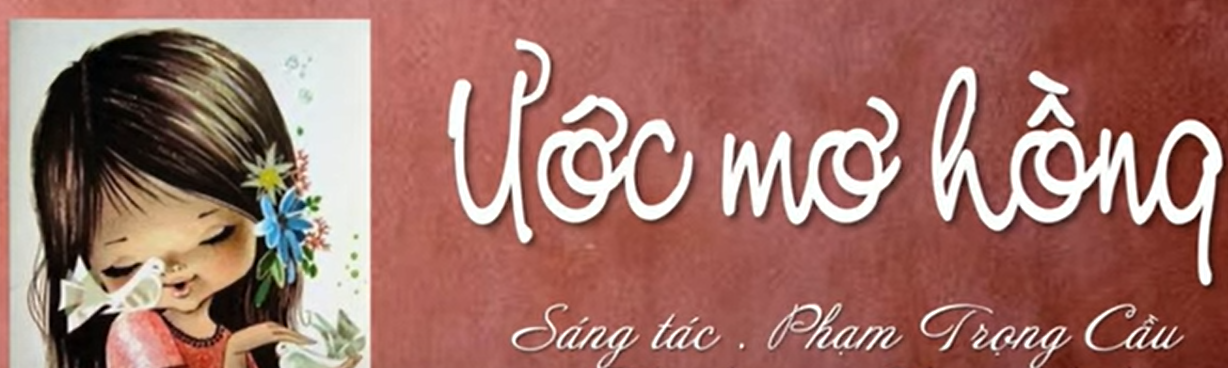 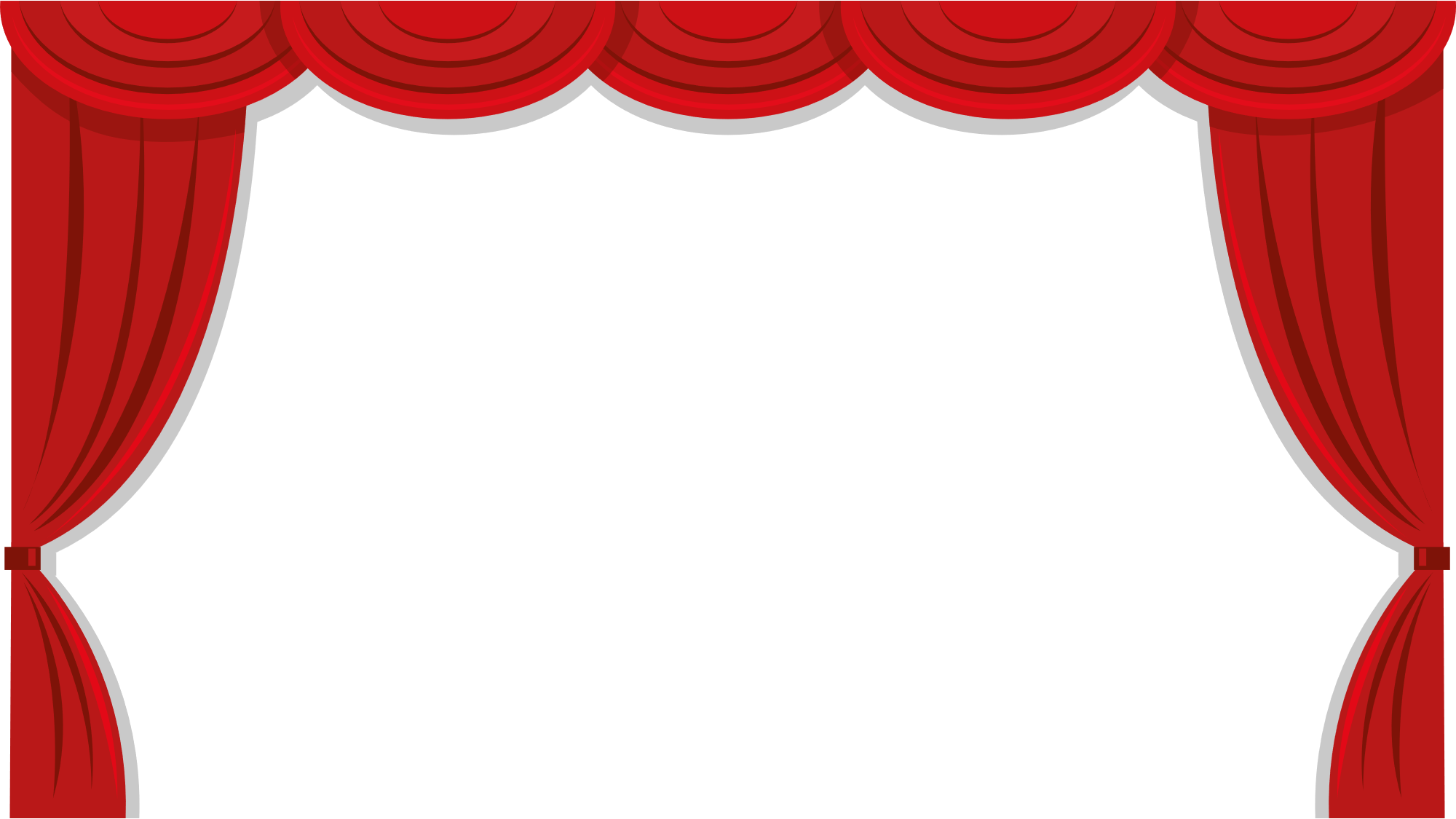 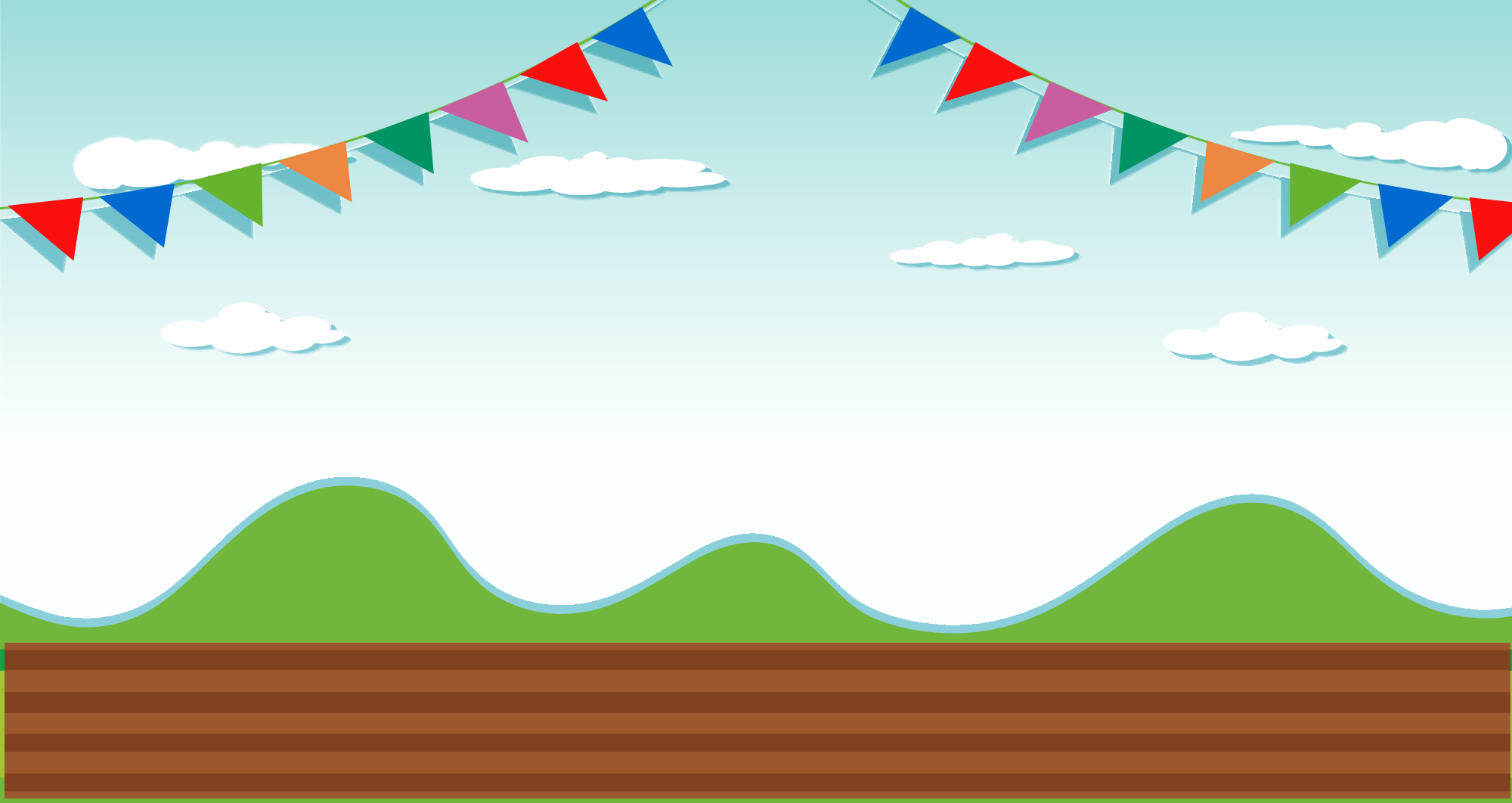 Thứ Sáu ngày 10 tháng 3 năm 2023
Tiếng Việt (Luyện tập)
Viết đoạn văn về ước mơ của em
Bài 1: Quan sát tranh và trả lời câu hỏi
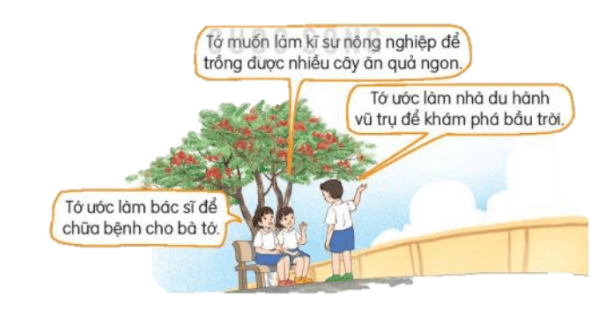 a. Các bạn trong tranh đang trò chuyện với nhau về điều gì?
b. Em thích ý kiến của bạn nào? Vì sao?
c. Nếu tham gia vào cuộc trò chuyện trên, em sẽ nói gì về mơ ước của mình?
Bài 1: Quan sát tranh và trả lời câu hỏi
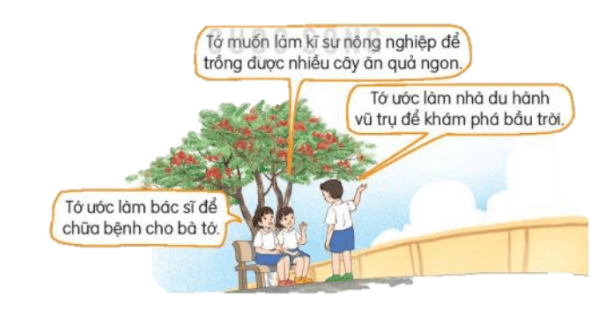 a. Các bạn trong tranh đang trò chuyện với nhau về điều gì?


b. Em thích ý kiến của bạn nào? Vì sao?


c. Nếu tham gia vào cuộc trò chuyện trên, em sẽ nói gì về mơ ước của mình?
Các bạn trong tranh đang trò chuyện với nhau về nghề nghiệp mong muốn trong tương lai.
Em thích ý kiến của bạn có ước muốn làm bác sĩ để chữa bệnh cho và vì đây là một ước muốn rất đáng yêu, và thấm đượm tình cảm của bạn nhỏ dành cho bà.
Nếu tham gia vào cuộc trò chuyện trên, em sẽ nói về ước mơ của mình là “Tớ ước làm cô giáo để được đứng trên bục giảng giảng bài cho các em học sinh.”
Bài 2: Viết một đoạn văn về ước mơ của em.
G:
- Em ước mơ điều gì?
- Nếu ước mơ đó trở thành sự thật, em cảm thấy thế nào?
- Em sẽ làm gì để thực hiện ước mơ đó?
Bài 2: Viết một đoạn văn về ước mơ của em.
Bài làm:
	Em ước mơ được trở thành một giáo viên Tiểu học trong tương lai. Nếu ước mơ đó trở thành sự thật, em sẽ cảm thấy rất vui, hạnh phúc, và tự hào. Khi đó, em có thể giúp bao bạn nhỏ giỏi giang, trở thành người có ích cho xã hội. Đứng trên bục giảng nhìn học trò, em mong ước sẽ chắp cánh cho bao thế hệ nước  nhà vươn cao, vươn xa trên con đường tri thức. Để thực hiện được ước mơ trở thành một cô giáo, em sẽ cố gắng chăm chỉ học hành, trau dồi thật nhiều kiến thức bổ ích để có một hành trang đầy đủ bước tới tương lai.
Bài làm:
	Giống như bao người, em cũng có những ước mơ cho riêng mình. Ước mơ lớn nhất của em chính là có thể trở thành một bác sĩ. Hồi còn nhỏ, khi bị ốm, em được mẹ đưa đến bệnh viện. Sau khi được bác sĩ thăm khám và cho uống thuốc thì em đã đỡ rất nhiều, vài ngày sau thì em đã khỏi ốm. Em càng ngưỡng mộ nghề này hơn. Ước mơ đó nếu trở thành hiện thực, em sẽ vui và vô cùng tự hào. Muốn trở thành bác sĩ giỏi, em sẽ phải nỗ lực, cố gắng học tập thật tốt. Em sẽ tu dưỡng đạo đức để trở thành người có đạo đức tốt. Để thực hiện được ước mơ của mình sẽ phải trải qua rất nhiều khó khăn nhưng với sự cố gắng, nhất định em sẽ làm được.
Bài làm:
	Từ nhỏ, em thường nghe câu hỏi “Ước mơ của em là gì?”. Lúc ấy, em rất băn khoăn, không thể trả lời được. Nhưng từ bây giờ, em đã xác định được ước mơ của mình rồi. Đó chính là trở thành một đầu bếp giỏi. Ở nhà, mẹ em là một người nấu  ăn ngon.  Em luôn bị hấp dẫn bởi những món ăn ngon và cách chế biến thức ăn công phu của mẹ. Mỗi món ăn của mẹ dù đơn giản hay cầu kì đều vô cùng hấp dẫn em và mọi người trong gia đình. Em đã  học được từ mẹ cách làm một vài món  ăn rồi. Nếu ước mơ đó trở thành hiện thực thì em vô cùng vui sướng. Trong thời gian tới đây, em sẽ tiếp tục học hỏi  thêm. Em sẽ cố gắng học tập thật tốt để trở thành một đầu bếp giỏi như mẹ trong tương lai.
Bài làm:
	Trong cuộc sống, ai cũng ấp ủ cho mình những ước mơ. Ngay từ nhỏ, em đã thích ca hát. Em luôn háo hức với những chương trình văn nghệ trên ti vi vào lúc 8 giờ tối. Ở trường, em cũng thường xuyên tham gia biểu diễn các tiết mục văn nghệ. Em ước mong sau này có thể trở thành ca sĩ nổi tiếng. Nếu ước mơ đó trở thành hiện thực thì tuyệt vời biết mấy! Em sẽ luôn cố gắng phấn đấu học tập và rèn luyện thật tốt để biến ước mơ trở thành hiện thực.
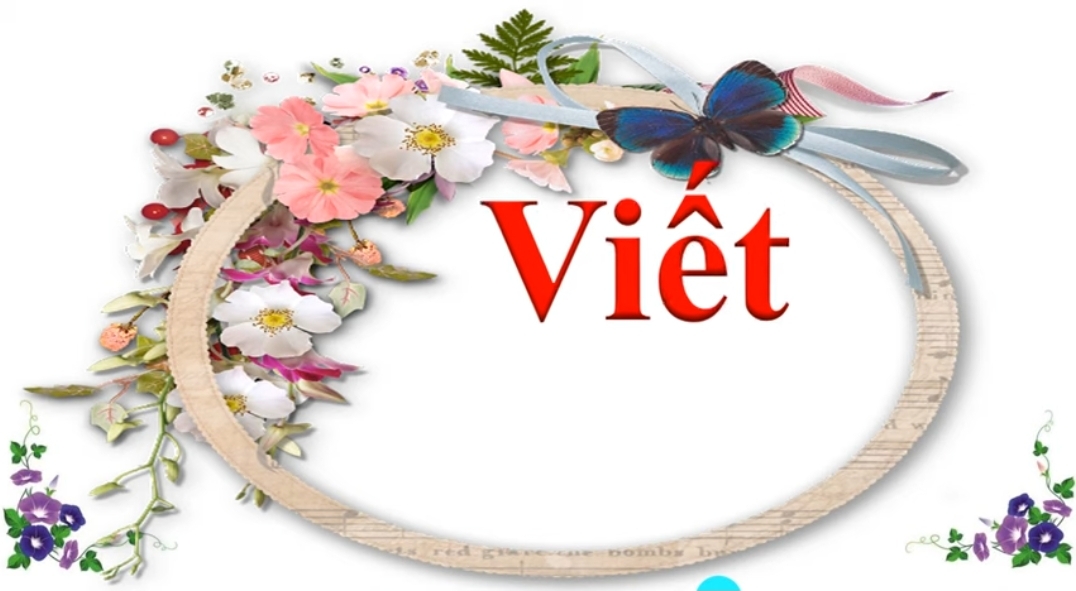 đoạn văn
Gợi ý:
- Em mơ ước điều gì?
- Nếu ước mơ đó trở thành sự thật, em cảm thấy thế nào?
- Em sẽ làm gì để thực hiện ước mơ đó?
Bài 3. Đọc lại đoạn văn, phát hiện và sửa lỗi (dùng từ, đặt câu, sắp xếp ý…)
* Vận dụng:
Tìm đọc câu chuyện, bài văn, bài thơ… về một người yêu nghề, say mê với công việc hoặc một bài học về cách ứng xử với những người xung quanh.
* Vận dụng:
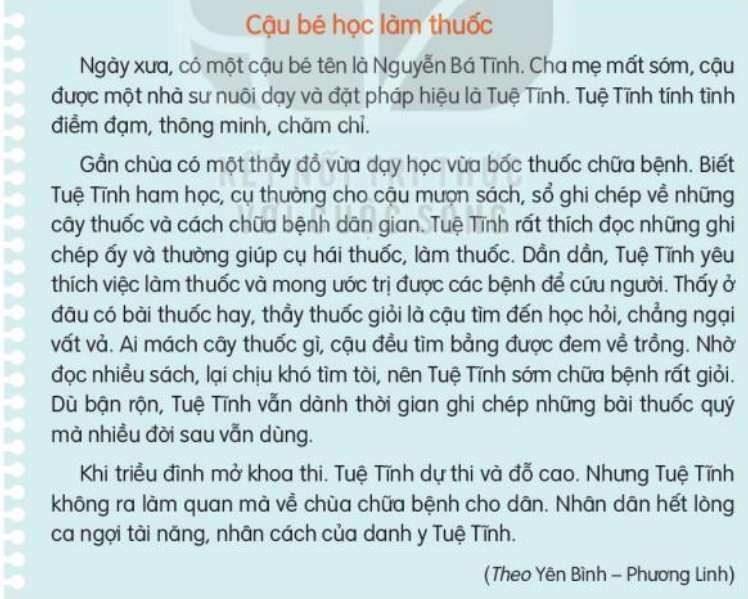 * Vận dụng:
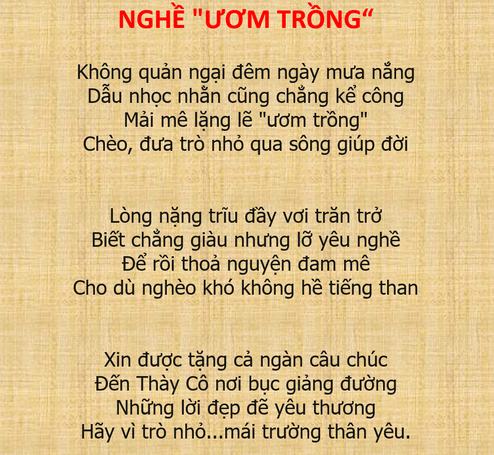 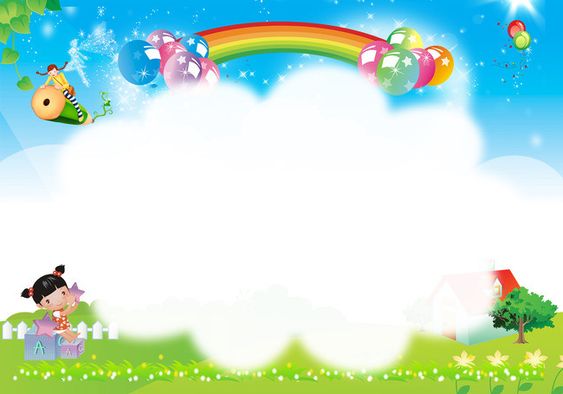 Chúc các em 
chăm ngoan, học giỏi!